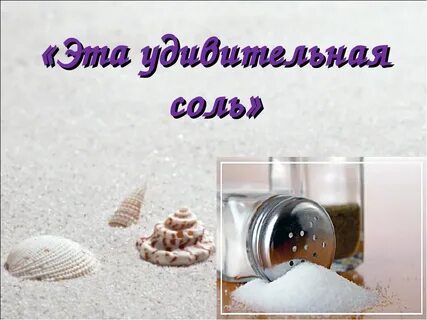 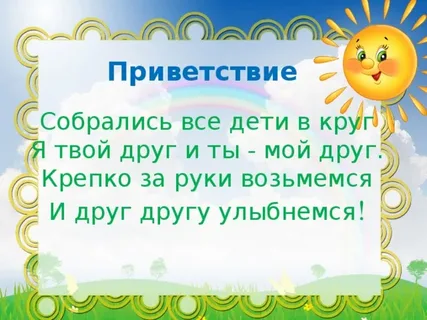 Загадка
Без неё, ребята повар просто, как без рук,И становится вся пища несъедобной вдруг!Если в ранку попадёт – испытаешь больВы, наверно, догадались,Ну конечно, это …
Для чего нужна соль?
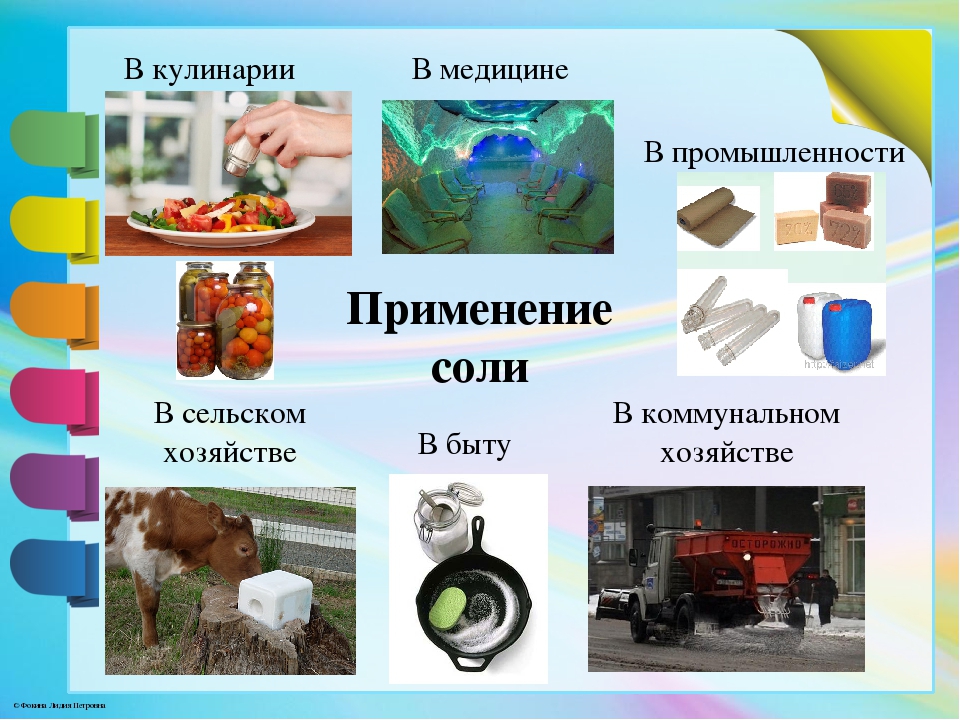 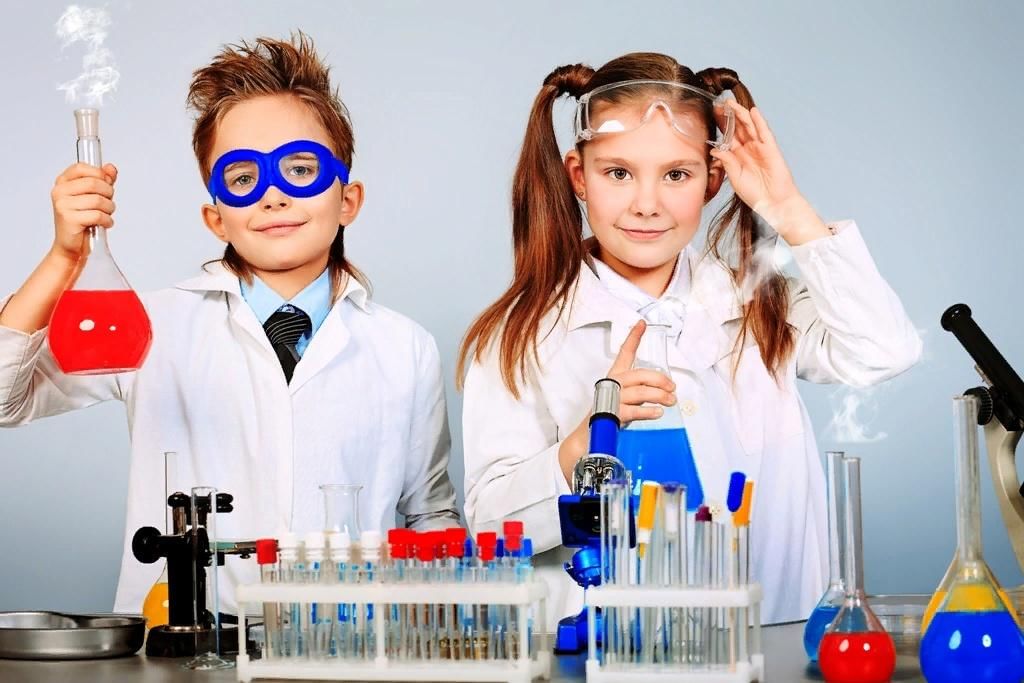 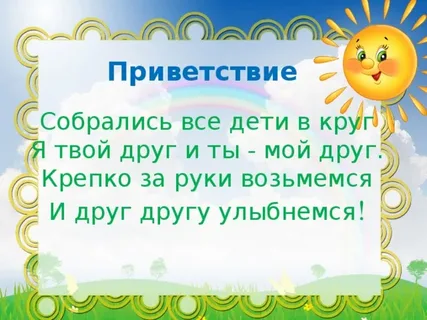 Соль – один из важнейших минералов на земле!
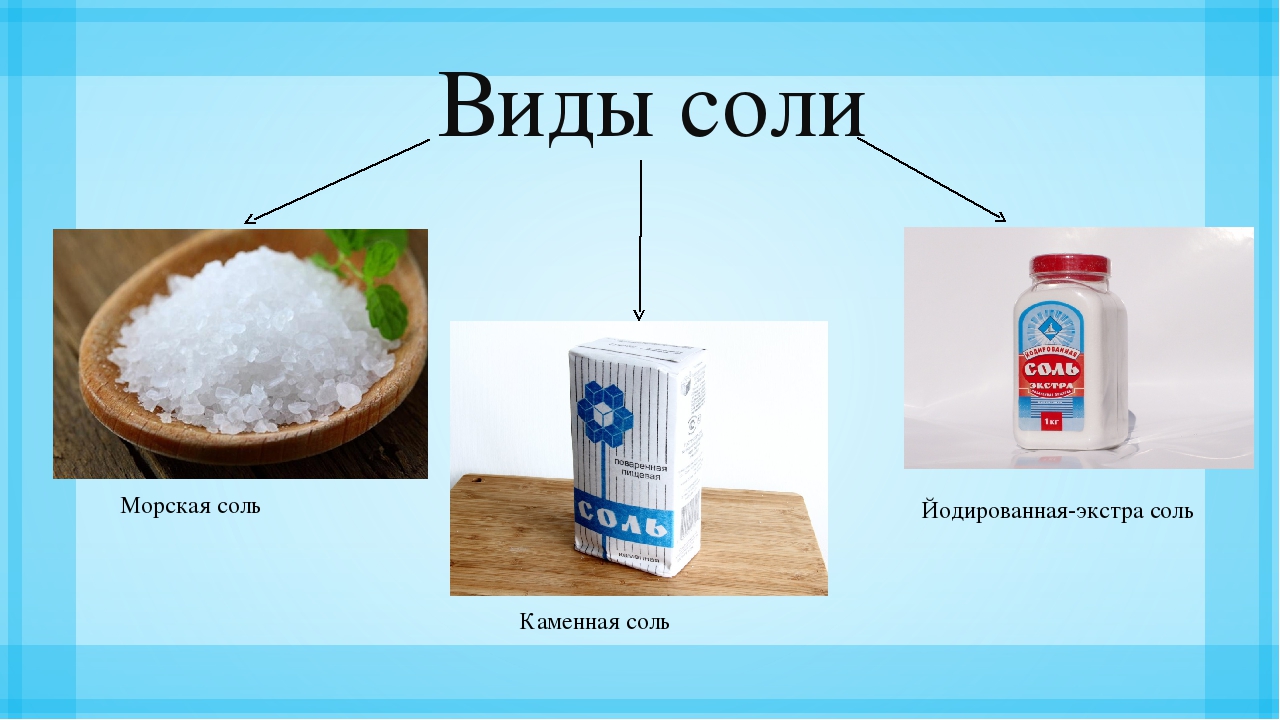 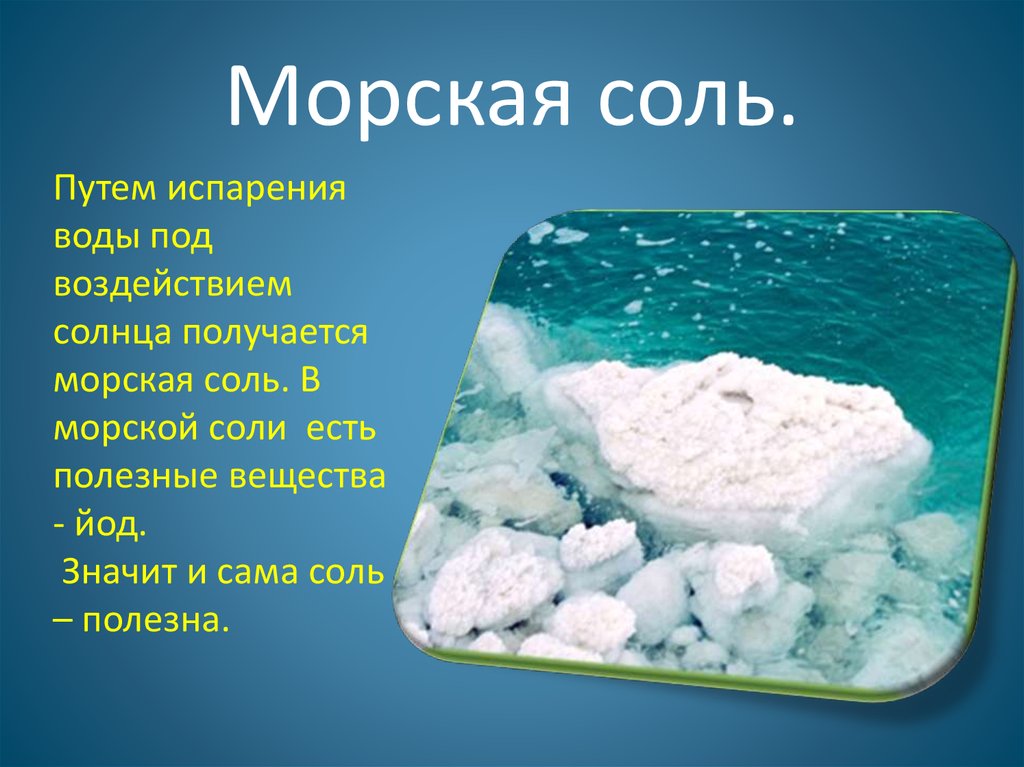 Пищевая соль
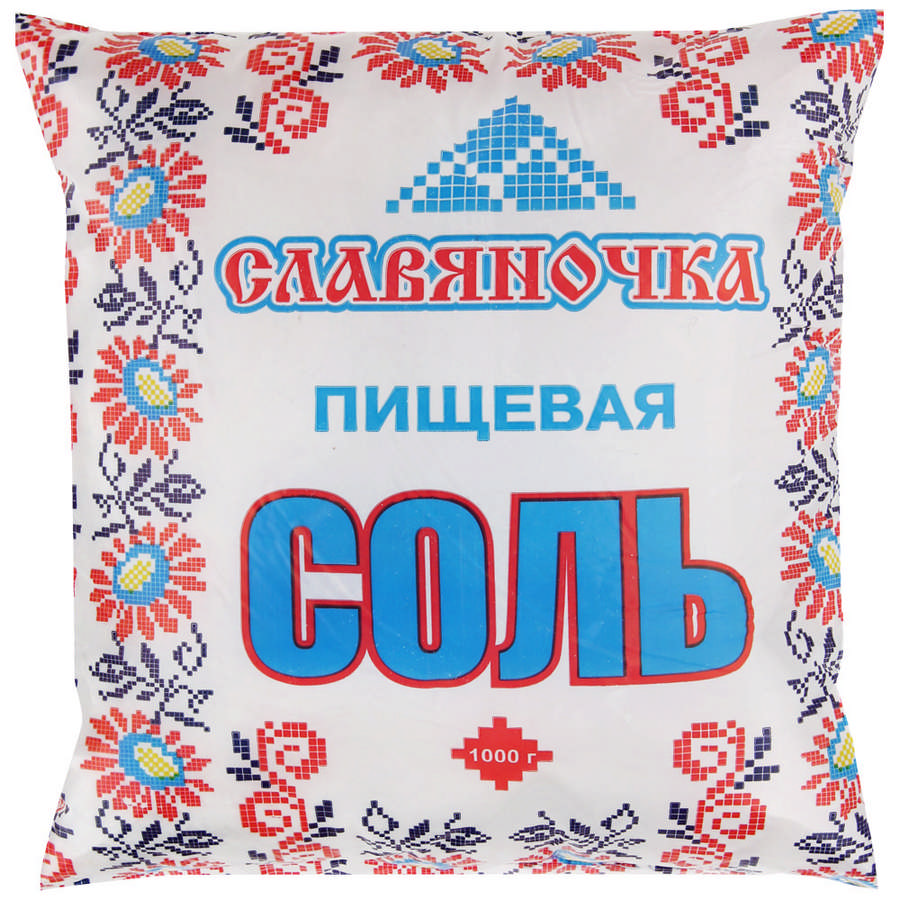 Пищевая соль используется для приготовления пищи, а так же для заготовок на зиму.
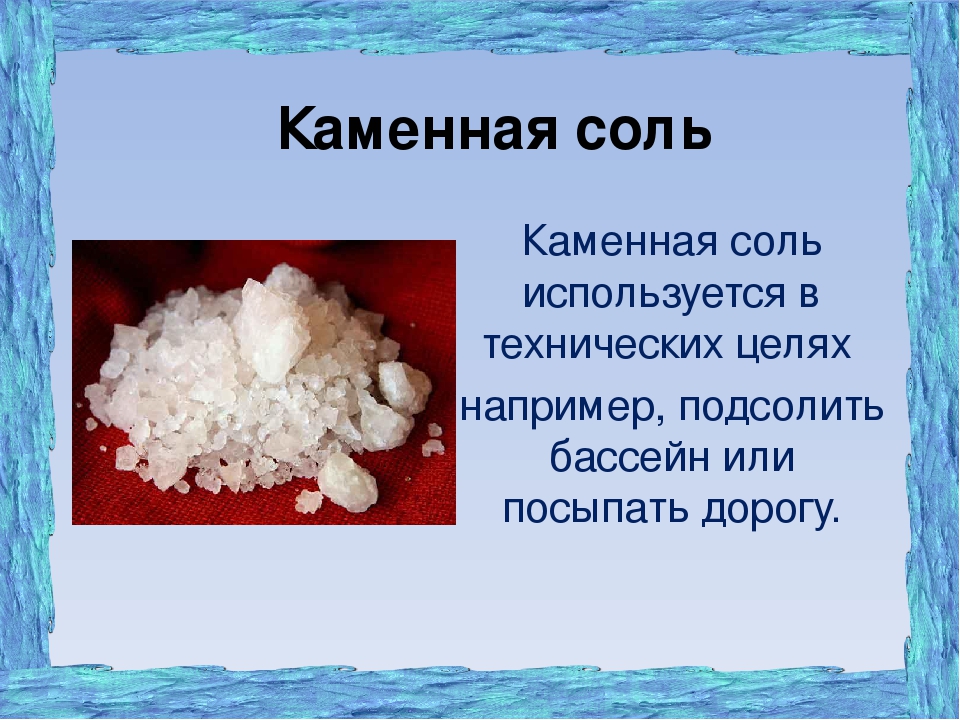 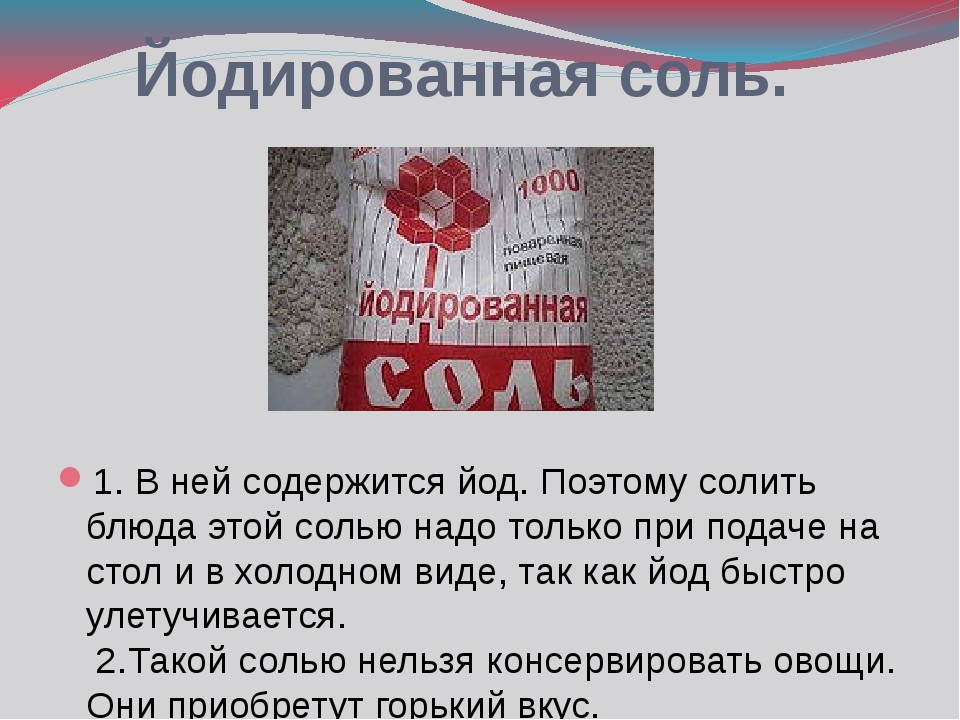 Соль нужна для лечения
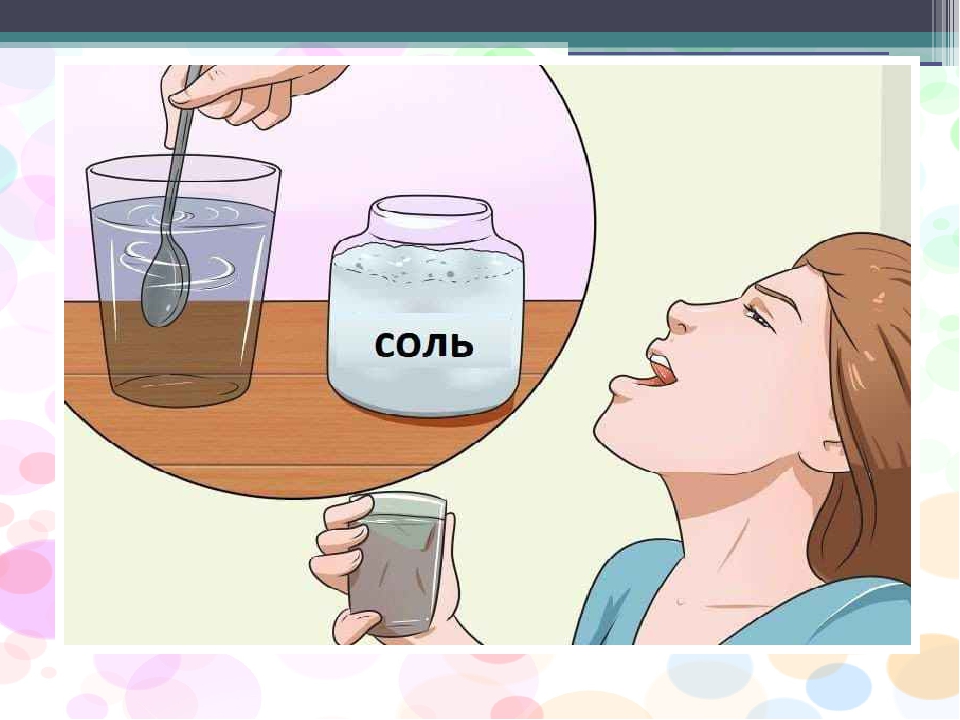 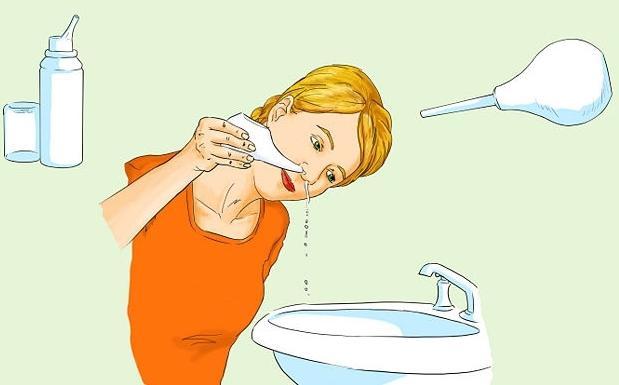 Солью посыпают дороги во время гололеда
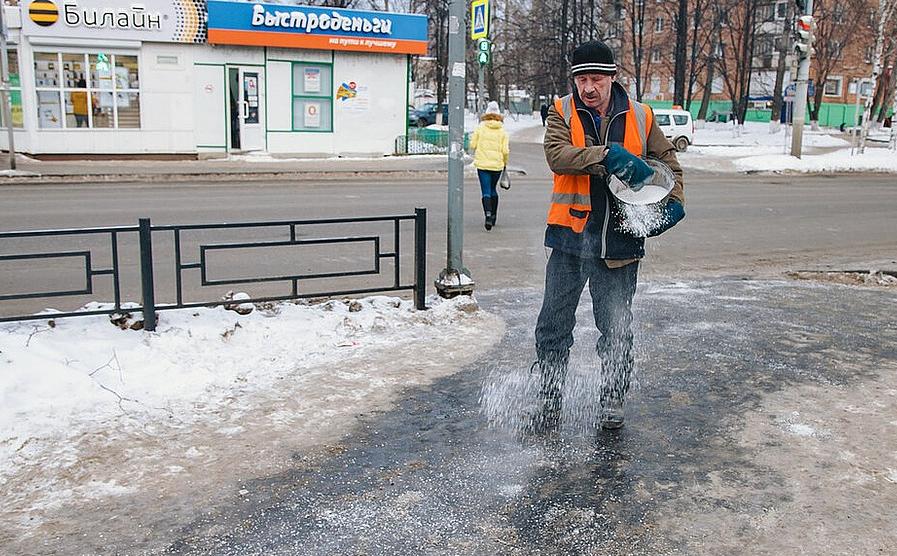 Соль – лизунец, необходимая для правильного пищеварения животных.
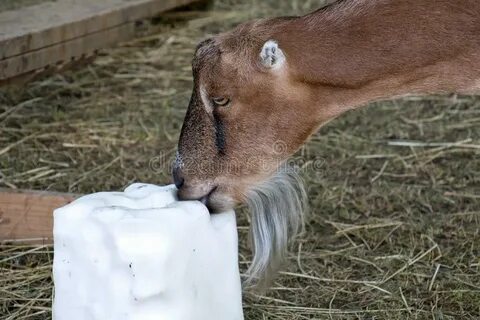 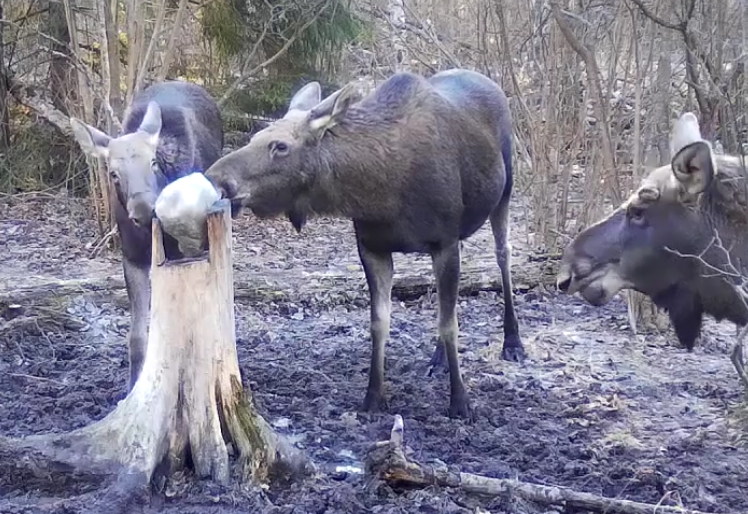 Правила поведения в лаборатории. Что можно делать в лаборатории, а что нельзя! Нельзя!                                    Можно!  кричать                               помогать друг другубаловаться                        Внимательно слушать  болтать                                 задавать вопросы ! Пробовать, нюхать, трогать! Не все вещества во время эксперимента можно трогать, нюхать и пробовать!В нашем эксперименте это делать будет необходимо!
ОПЫТ №1 «Внешний вид соли»
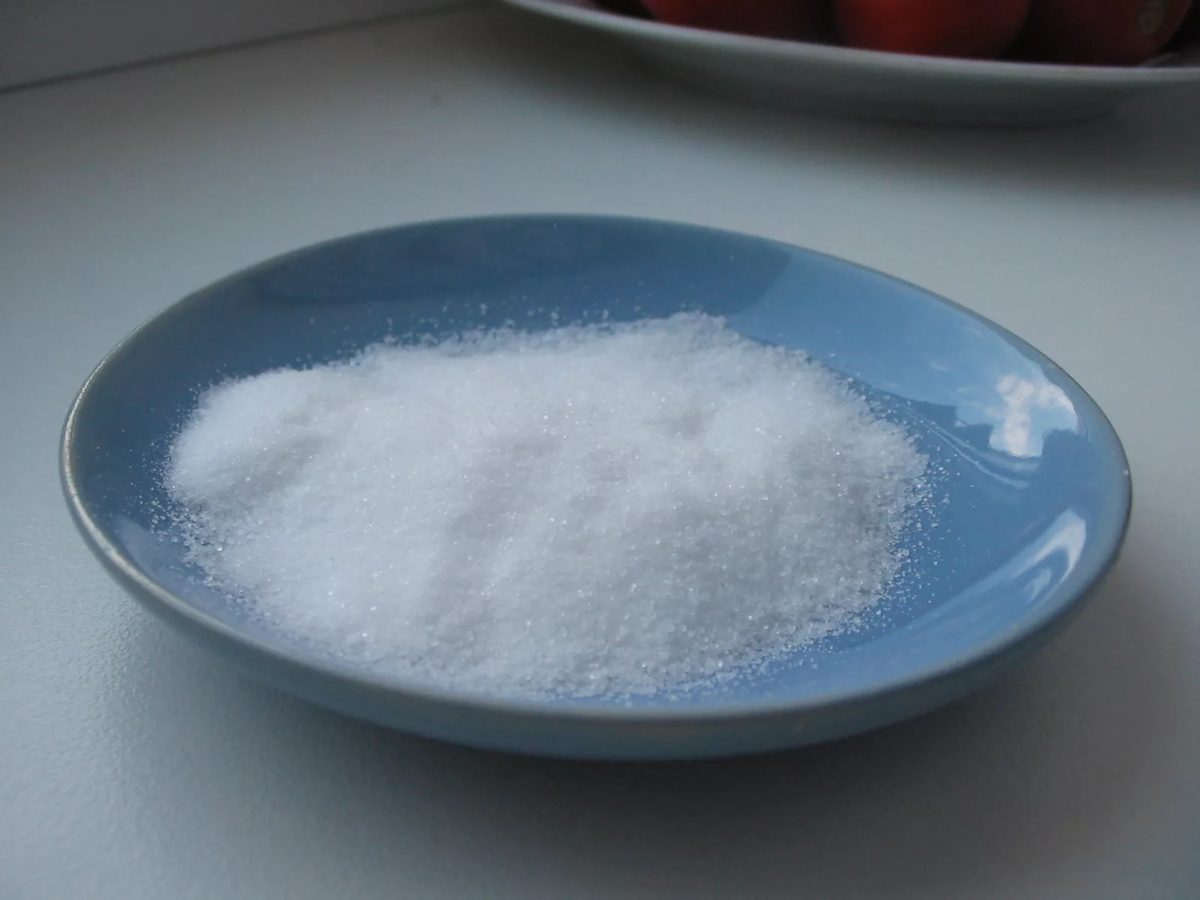 Какой цвет имеет соль?
Соль прозрачная или нет?


Вывод: соль белого цвета , непрозрачная.
ОПЫТ №2 «соль сыпучая и хрустит»
Если взять щепотку соли, а затем разжать пальчики, что произойдет с солью?
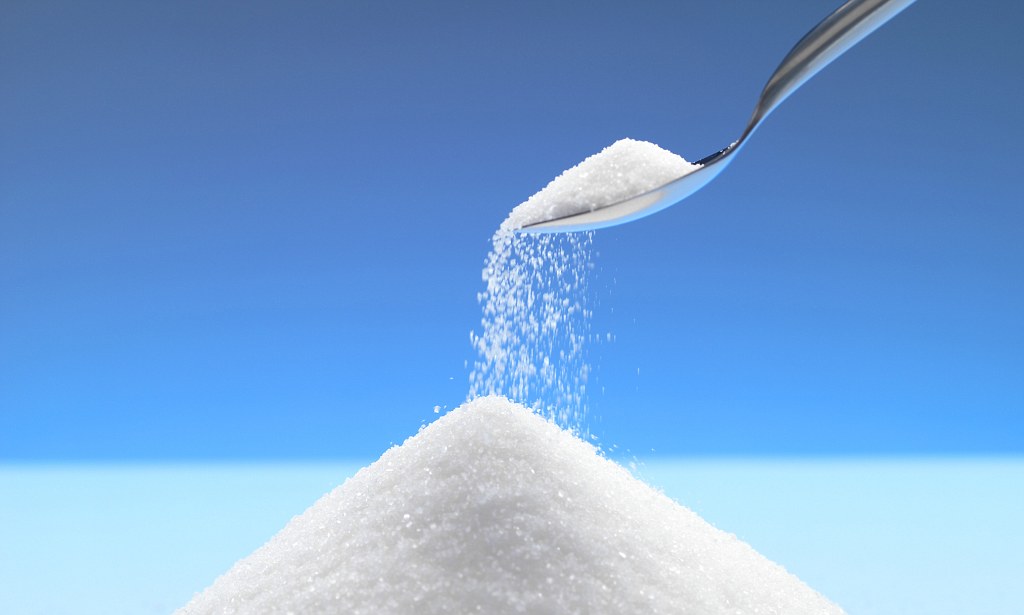 ОПЫТ №2 «соль сыпучая и хрустит»
Если надавить ложкой на соль, 
что будет происходить с солью? 
   
Слышится хруст
Соль состоит из кристаллов




Вывод: соль сыпучая  и хрустит. Она, как и снег, состоит из кристаллов.
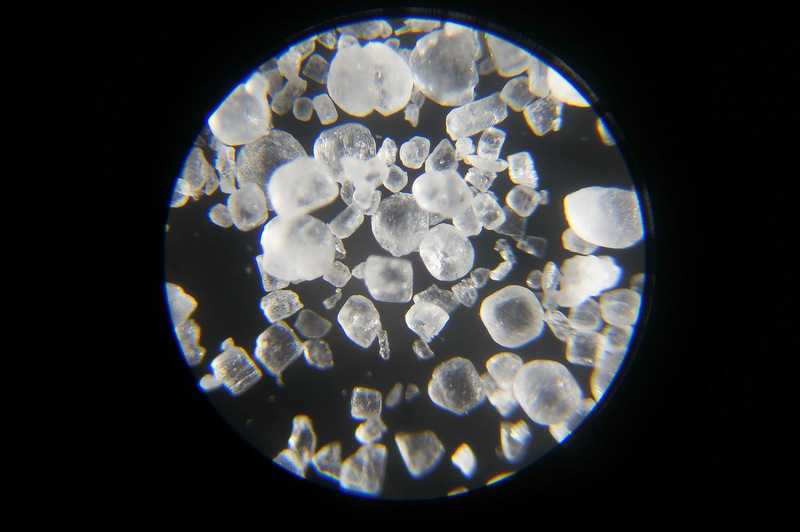 ОПЫТ №3 «Есть ли у соли запах и вкус»
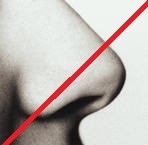 Имеет ли соль запах?
Имеет ли соль вкус?
   



Вывод: У СОЛИ ЕСТЬ ВКУС, НО НЕТ ЗАПАХА.
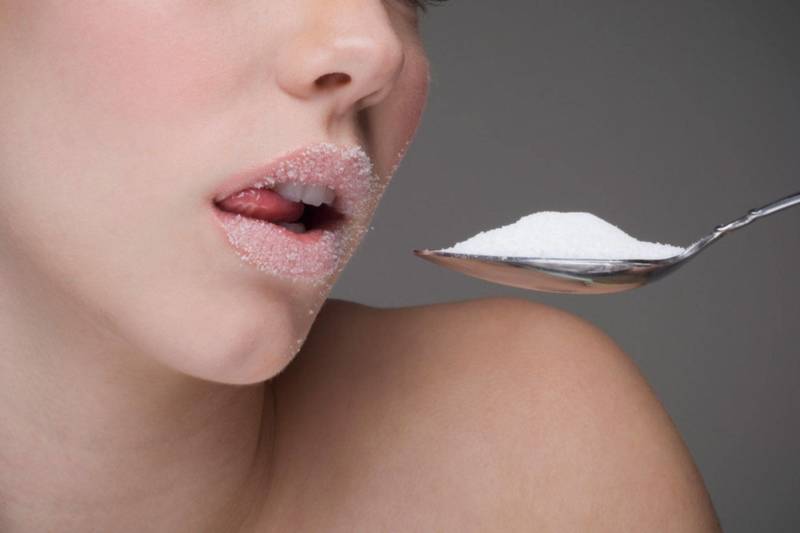 ОПЫТ №4 «Соль растапливает лед»
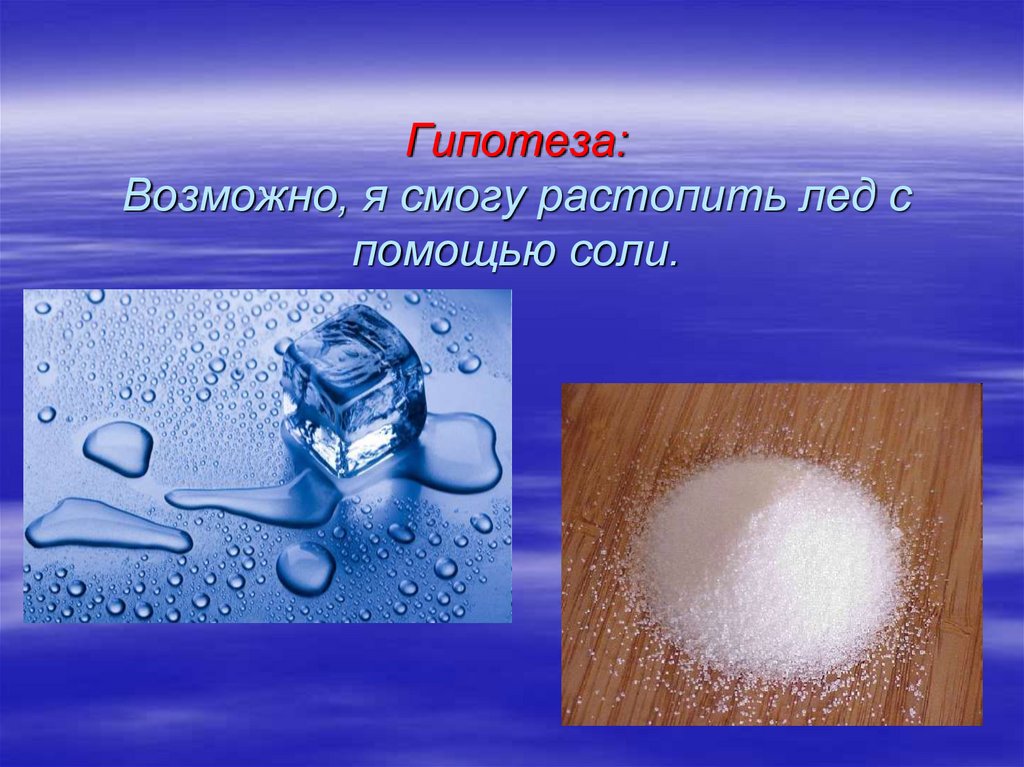 Малоподвижная игра «Солят – не солят»
Варенье
Борщ
Мармелад
Картошка вареная
Мороженое
Чай
Котлеты
Шоколад

Кисель
Торт
Макароны
Компот
Рис
Рыба жареная
Сгущённое молоко
Винегрет
ОПЫТ №4 «Соль растапливает лед»
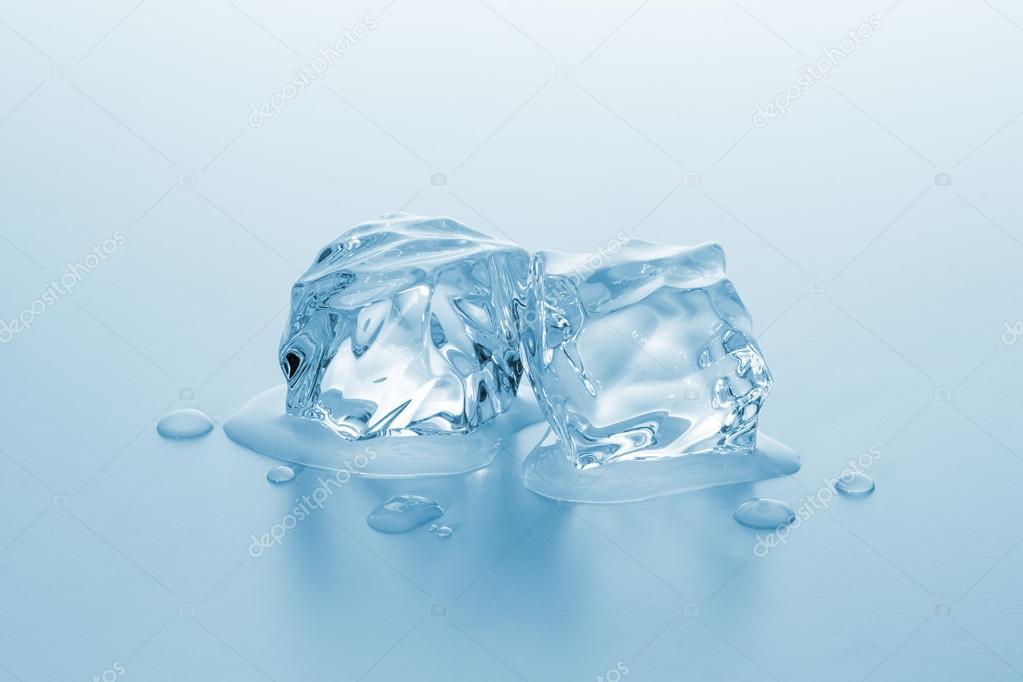 Что произошло
                 со льдом?
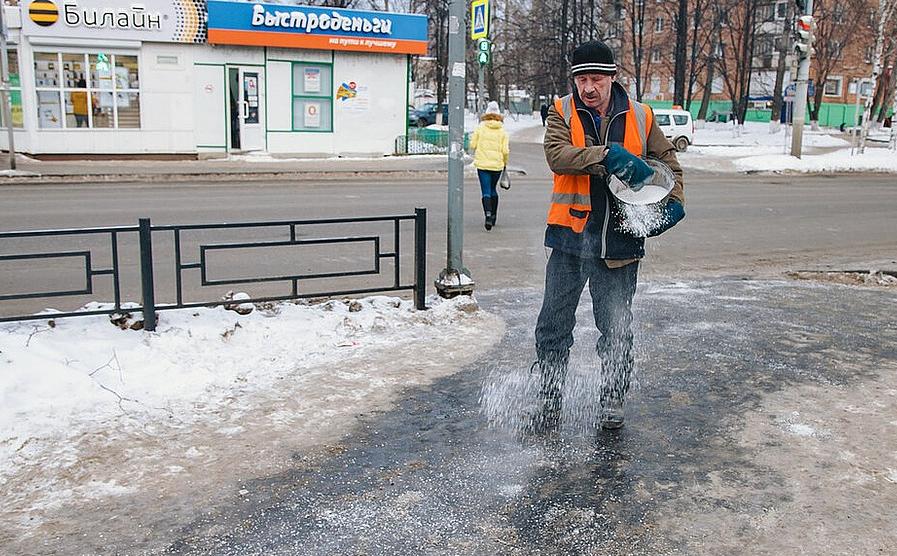 Вывод: соль помогает льду таять быстрее.
Вот для чего зимой посыпают  дорожки солью.
ОПЫТ №5 «Соль растворяется в воде»
Пробуем воду.
Добавляем одну ложку соли 
в стакан с водой и размешиваем.
Пробуем воду  на вкус.
Какой стала вода? 
А какой была изначально?
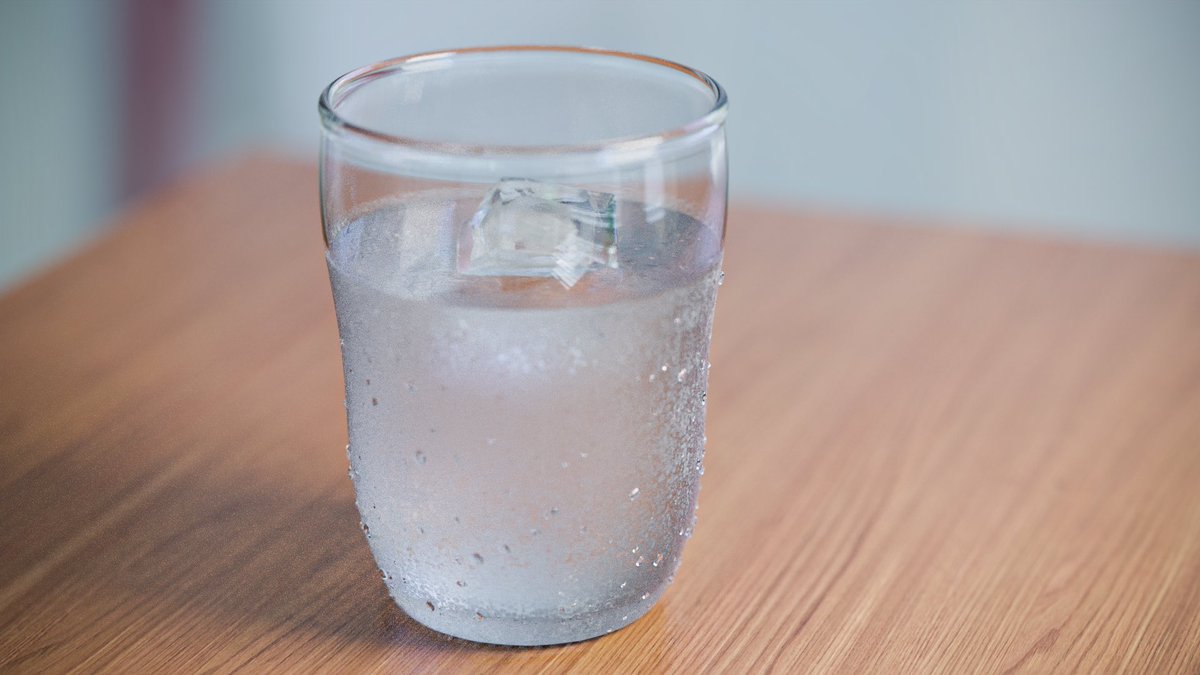 Вывод: соль растворяется в воде, 
делает  воду соленой.
ОПЫТ №6 «соленая вода помогает предметам держаться на поверхности»
Чтобы проверить эту гипотезу, нам понадобится 2 банки с водой и две картофелины средних размеров. 
В одну из банок добавляем 7 ложек соли, перемешиваем.
Далее погружаем картофель в банки.
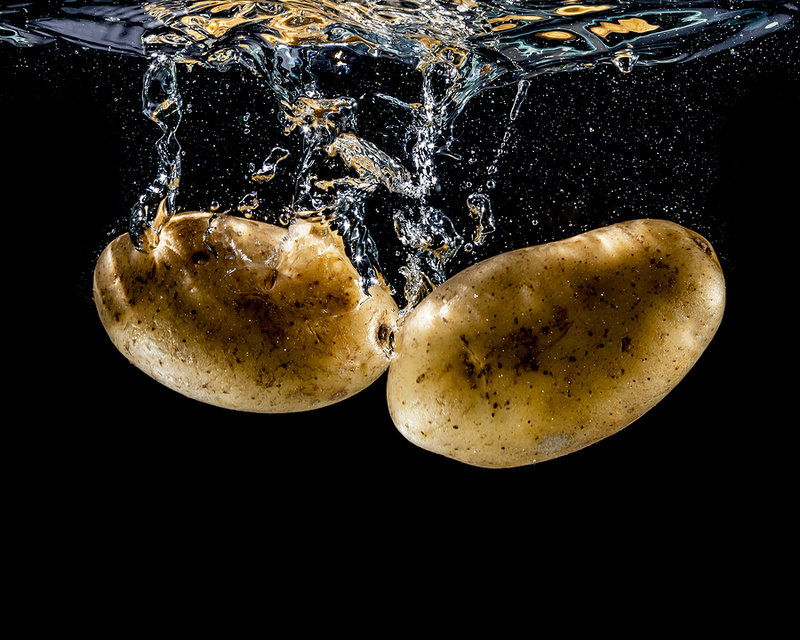 ОПЫТ №6 «соленая вода помогает предметам держаться на поверхности»
Что произошло?
Может картофелина волшебная?
Меняем картофель местами. 
Почему так происходит?
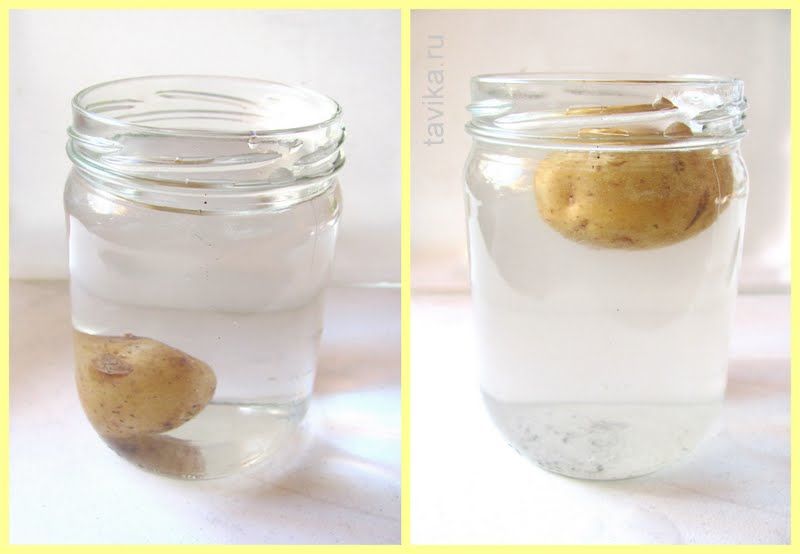 Вывод: соленая вода помогает предметам держаться на поверхности.
В морской воде плавать легче, чем в речной. Морская вода держит нас на плаву.
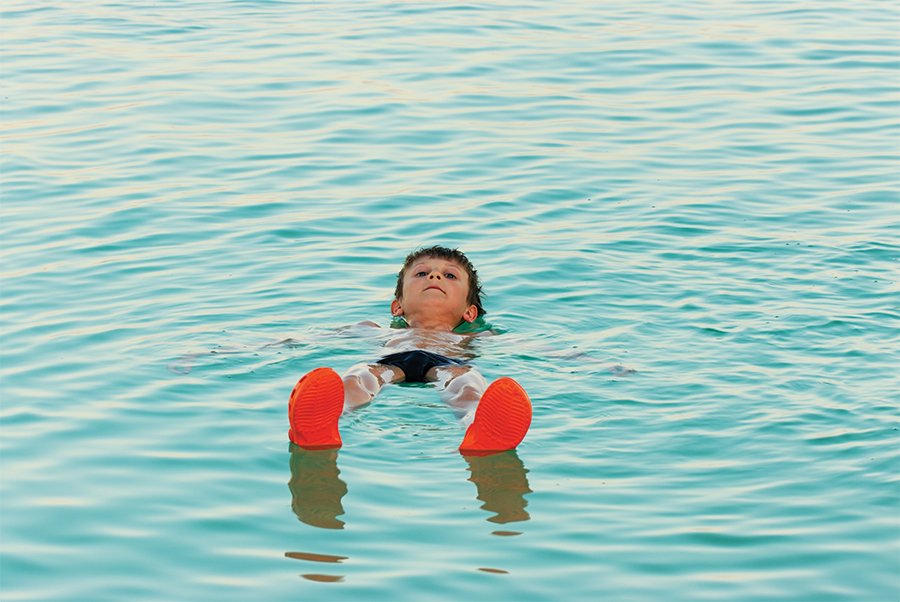 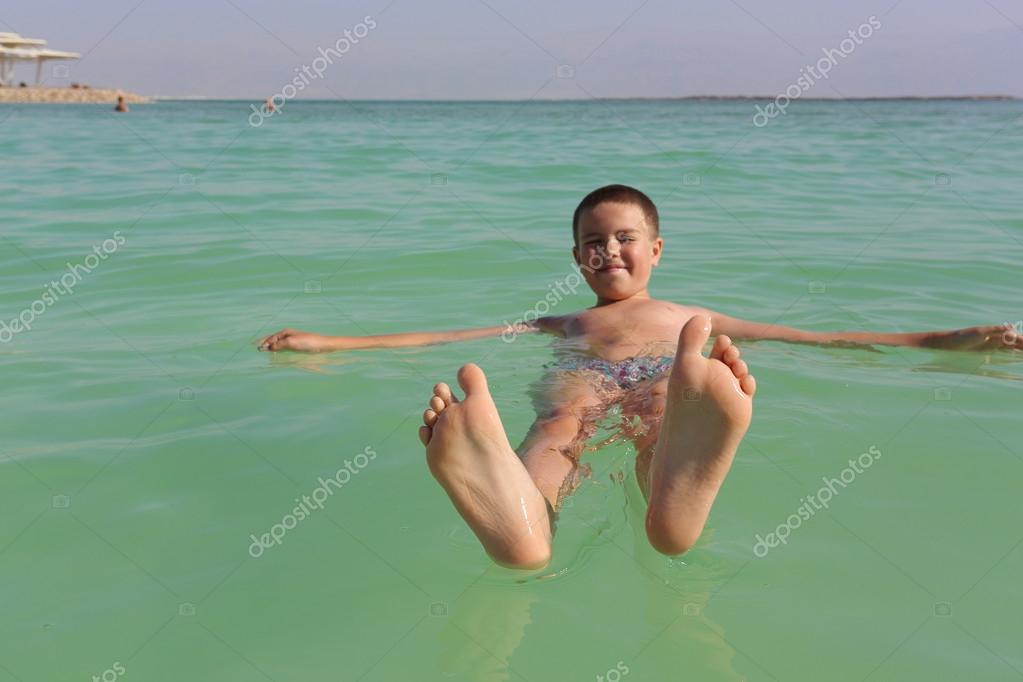 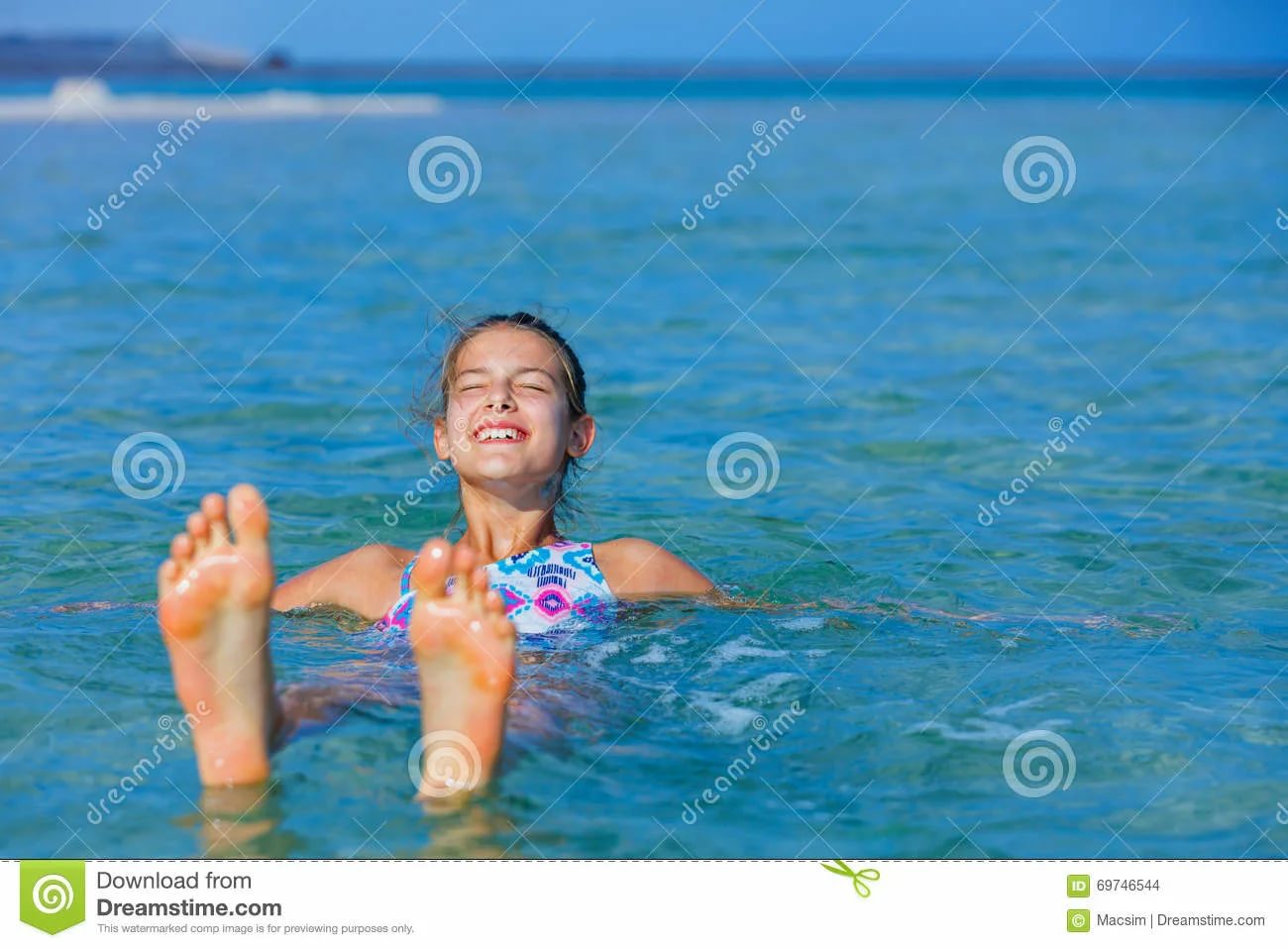 Загадки
Утром рано я проснусь, 
Посмотрю и засмеюсь.
Ведь в мое оконце, 
Ярко светит…

Мы его слепили ловко.Глазки есть и нос-морковка.Чуть тепло — заплачет вмиг
И растает…


Что же это за девица: 
Не швея не мастерица, 
Ничего сама не шьет, 
А в иголках круглый год.

Покружилась звездочка
 В воздухе немножко,
 Села и растаяла 
 На моей ладошке.
«Волшебные снежинки»
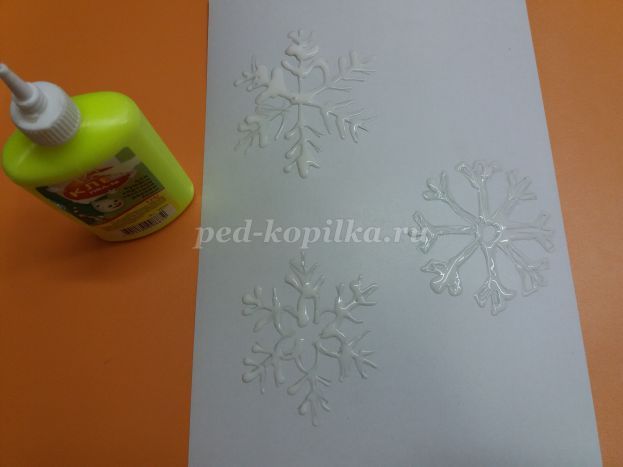 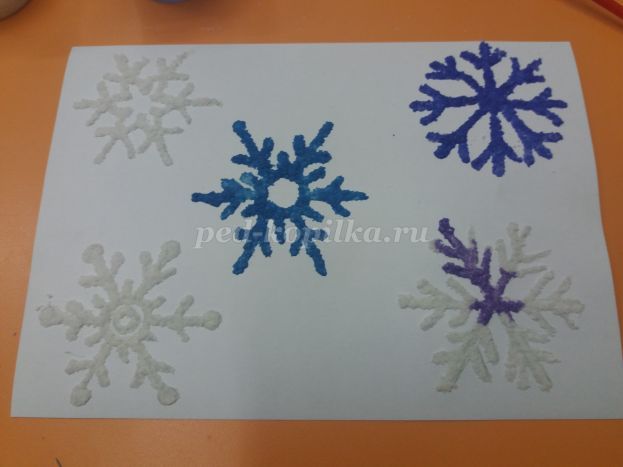 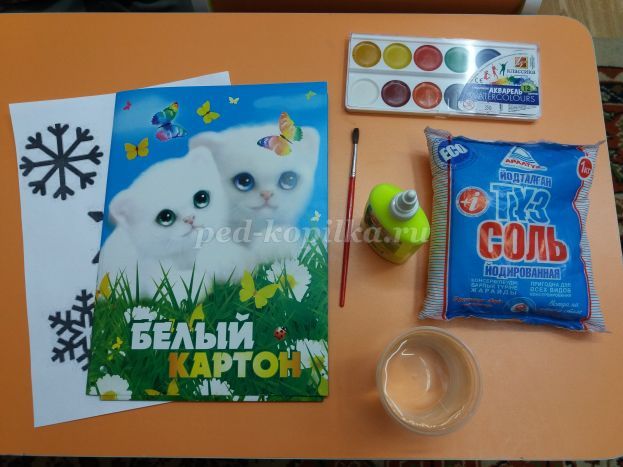 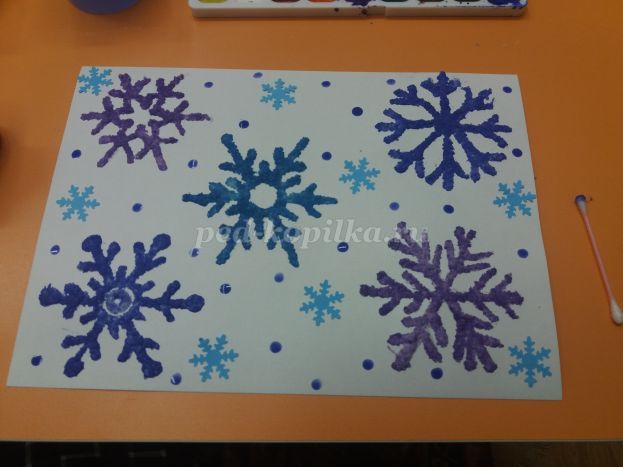 нетрадиционное рисование
 
с использованием клея и соли
Рефлексия
Ребята, кем вы сегодня были? 
Что исследовали? 
Какими свойствами обладает соль? 






Теперь можно отправлять письмо ребятам.
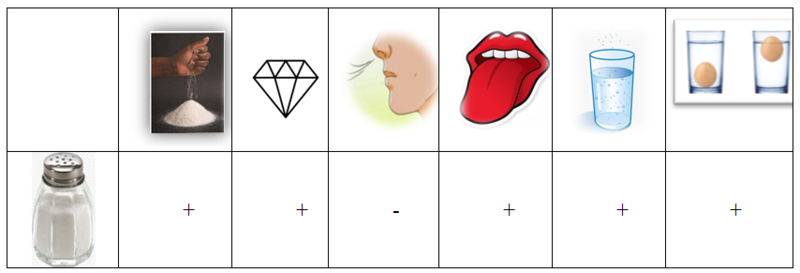 С вами было приятно работать!
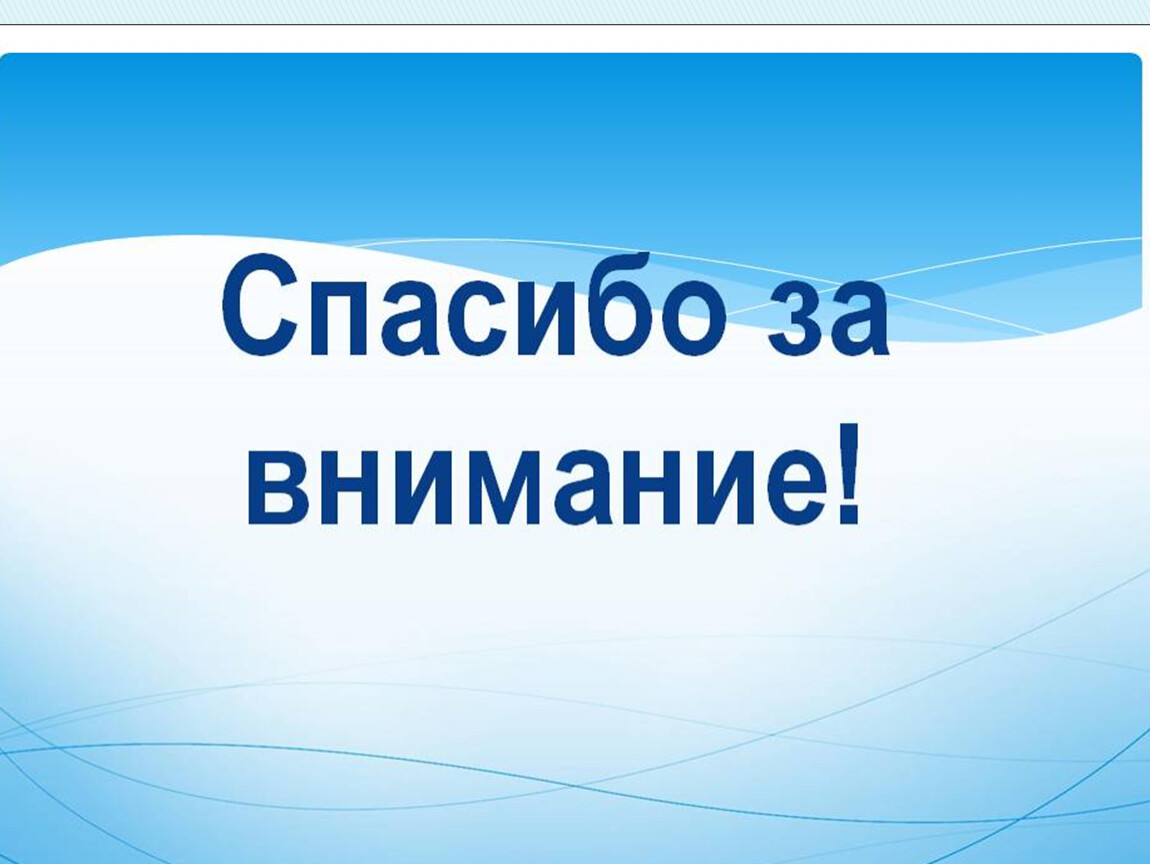